Мнемотехника как средство развития связной речи у дошкольников
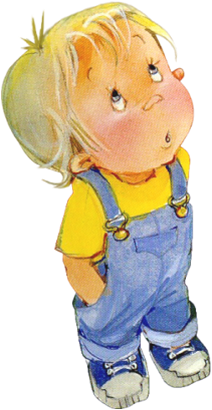 Презентацию подготовила учитель – логопед 
МДОУ д/с № 210 
Мельникова Л.А.
Проблемы речи детей дошкольного возраста:     «Говорить путано умеет всякий. Говорить ясно немногие»                                                                                                                             Галилео Галилей»
* Недостаточный словарный запас. 
*   Использование  простых предложений (часто наличие  грамматических     ошибок).
*  Диалогическая речь:  трудности в умении четко сформулировать вопрос, построить  развёрнутый ответ.
*   Монологическая речь: затруднения при составлении описательных и повествовательных рассказов, при пересказе текста, заучивании стихов.
*   Неумение использовать интонацию, регулировать громкость голоса и темп речи.
*  Плохая дикция.  *   Недостаточная концентрация слухового внимания.
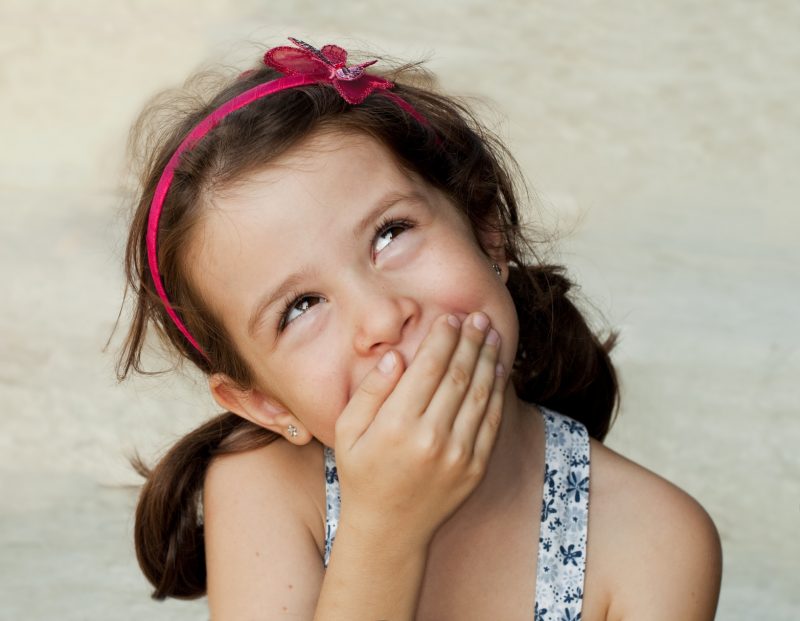 В соответствии с ФГОС
будущий выпускник ДОУ должен полноценно овладеть устной речью:
уметь правильно  выражать свои мысли и чувства;
 четко  отвечать на поставленные вопросы;
 полно, связно и выразительно передавать содержание прочитанного;
связно и логически последовательно, рассказывать по картине;
самостоятельно сочинять творческие 
     рассказы.
 Поэтому процесс развития связной речи у 
дошкольников рассматривается как 
  основа воспитания и обучения в ДОУ и подготовки
детей к школе .
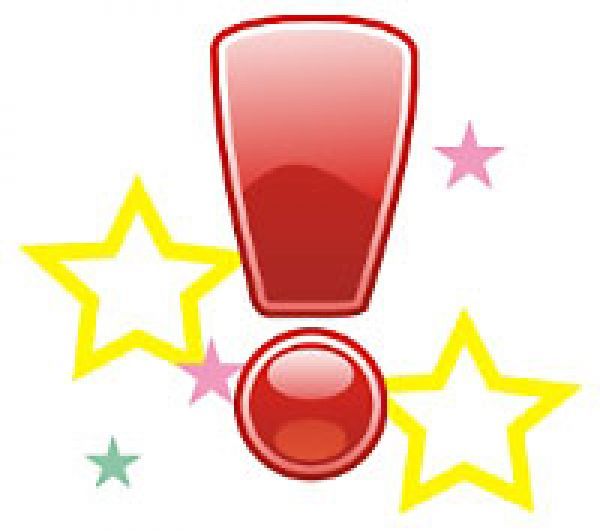 Мнемотехника решает многие задачи:
Развитие звуковой стороны речи;
Обогащение словаря;
Развитие грамматического строя и связной речи в целом;
Развитие психических процессов: внимания, памяти, мышления, воображения;
Развитие творческой 
личности в целом.
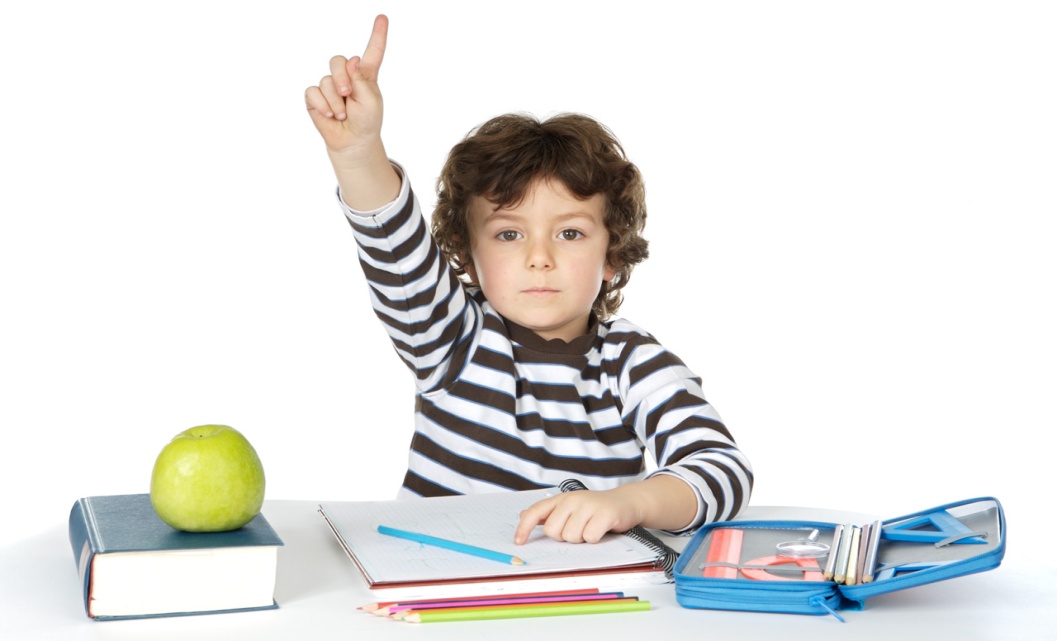 МНЕМОНИКА, МНЕМОТЕХНИКА 
- в переводе с греческого - «искусство запоминания».
«Подлежащая запоминанию вещь ставится в искусственную связь (ассоциацию) с др. вещами (обычно по механической схеме), в результате чего наступает запоминание».  
Философский энциклопедический словарь 2010. 
Это система методов и приемов, обеспечивающих успешное запоминание, сохранение и воспроизведение 
информации (знаний об особенностях
 объектов природы, об окружающем
 мире, эффективное запоминание 
структуры рассказа и др.)
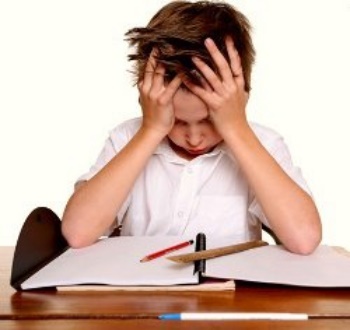 Мнемотехнику 
в дошкольной педагогике называют 
по-разному: 


Воробьева В.К. называет эту методику сенсорно   - графическими 
схемами, 
 Ткаченко Т.А. – предметно-схематическими моделями, 
 Глухов В.П. – блоками-квадратами,
 Большева Т.В. – коллажем, 
 Ефименкова Л.Н. – схемой 
составления рассказа.
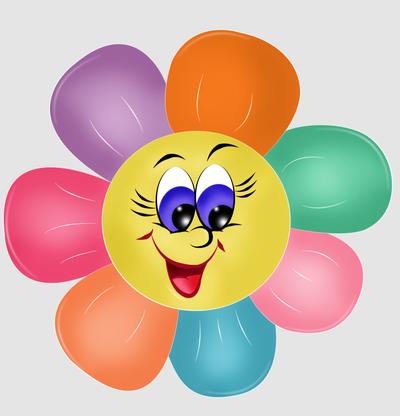 Мнемотехника
Мнемотехника осваивается по принципу -  
от простого к сложному. 
Необходимо начинать работу с простейших мнемоквадратов, 
последовательно переходить к мнемодорожкам, и позже - к мнемотаблицам.
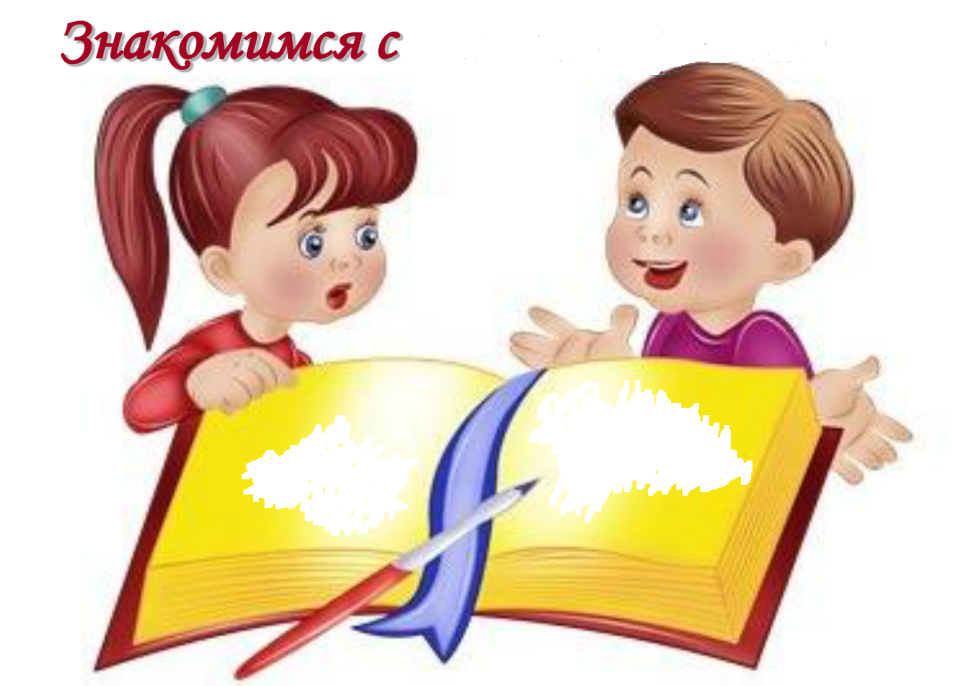 Мнемоквадрат – графически фиксируется   одно явление;Мнемодорожка – последовательно фиксируются несколько явлений; 
Мнемотаблица –  последовательно зафиксирован ряд  явлений в целом.
Мнемотаблицы используют  при
* обучении детей составлению рассказов;
*  пересказе художественных текстов;
*  отгадывании и загадывании загадок;
*   заучивании стихотворений.
Содержание мнемотаблицы 
– это графическое изображение явлений природы, предметов, персонажей, действий. Цель - создать условно-наглядную схему 
так, чтобы изображенное было понятно детям.
На каждое слово или словосочетание придумывается картинка или символ ; таким образом, весь текст 
зарисовывается схематично. Глядя на 
эти схемы – рисунки ребёнок легко
 воспроизводит текстовую информацию по 
памяти.
В работе с готовыми мнемотаблицами можно 
выделить ряд этапов:
1 этап: Рассматривание детьми таблицы и разбор того, что на ней изображено. 
2 этап: Перекодирование информации, т.е. преобразование абстрактных или образных символов  в реальные предметы и действия.
3 этап: После перекодирования осуществляется пересказ сказки или рассказа по заданной теме.  В младших группах с помощью воспитателя, в старших –  самостоятельно. 

Схемы служат     
своеобразным зрительным планом 
для       создания монологов, 
помогают детям выстраивать:
- структуру рассказа,
- последовательность,
- лексико-грамматическую наполняемость
 рассказа.
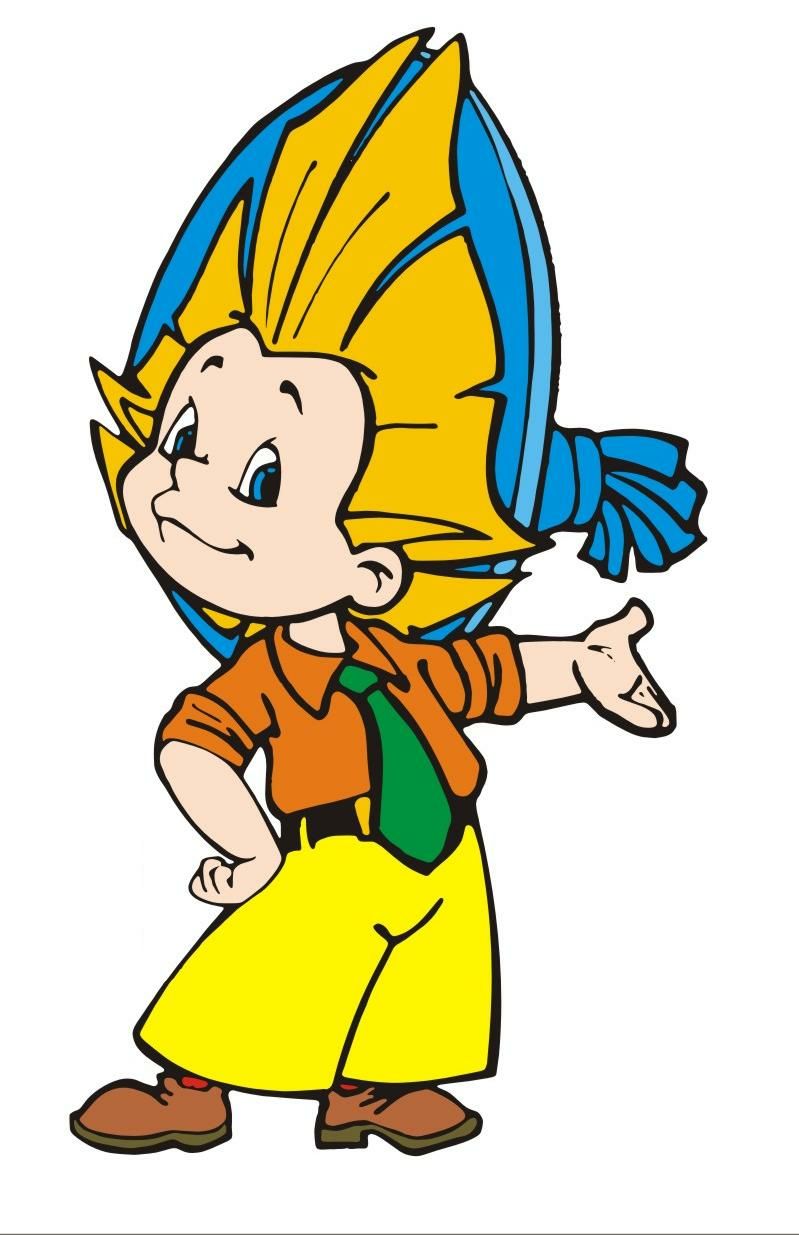 Отгадывание загадок
Сочинение  загадки о дожде
Он мокрый,  как вода. 
Он холодный, как мороженое. 
Часто идёт осенью. 
От него на земле появляются лужи. 
Он поливает траву, кусты, цветы и деревья. 
Люди от него прячутся под зонтом.
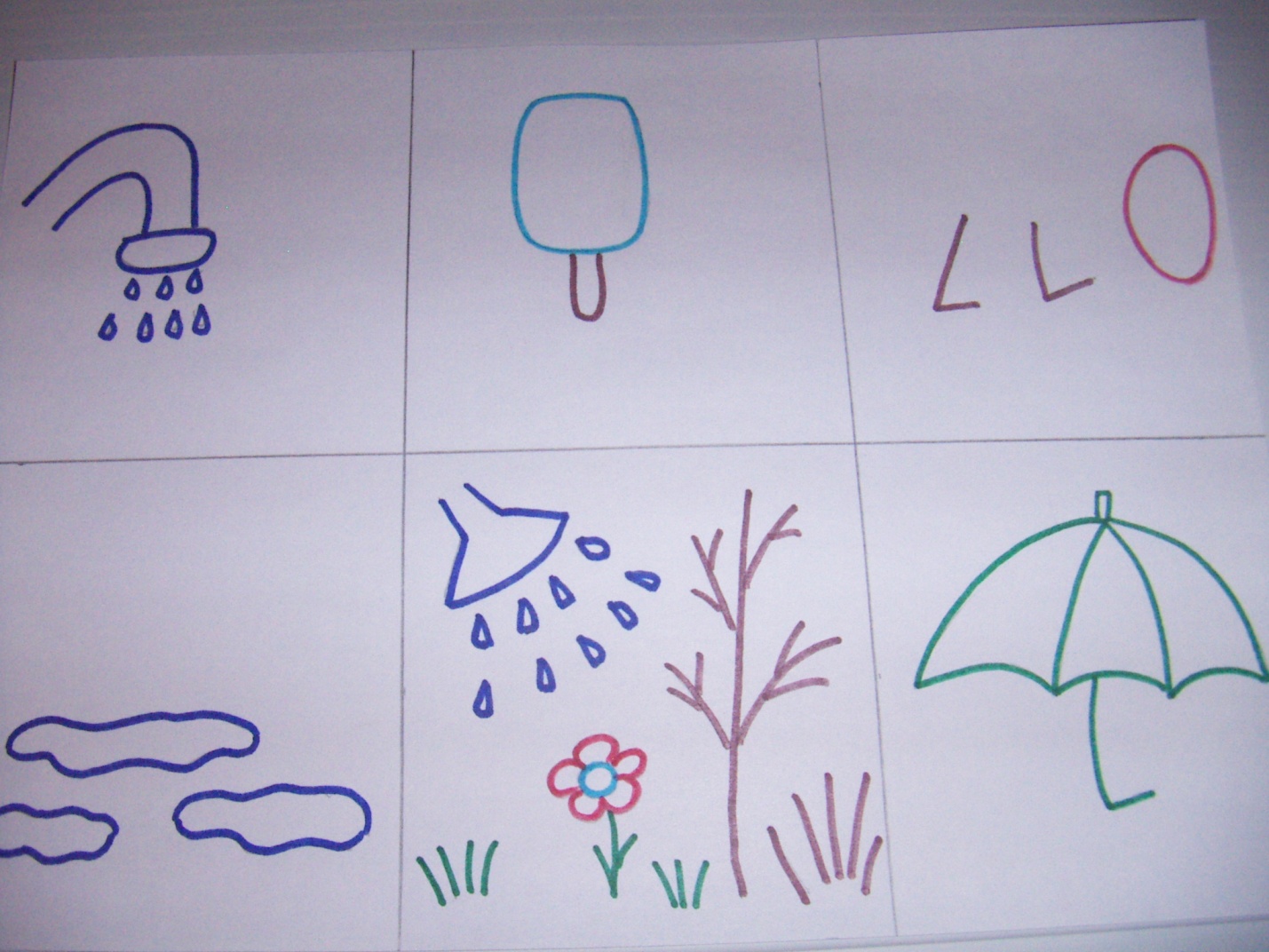 Заучивание стихотворения “Осень” А. Плещеева
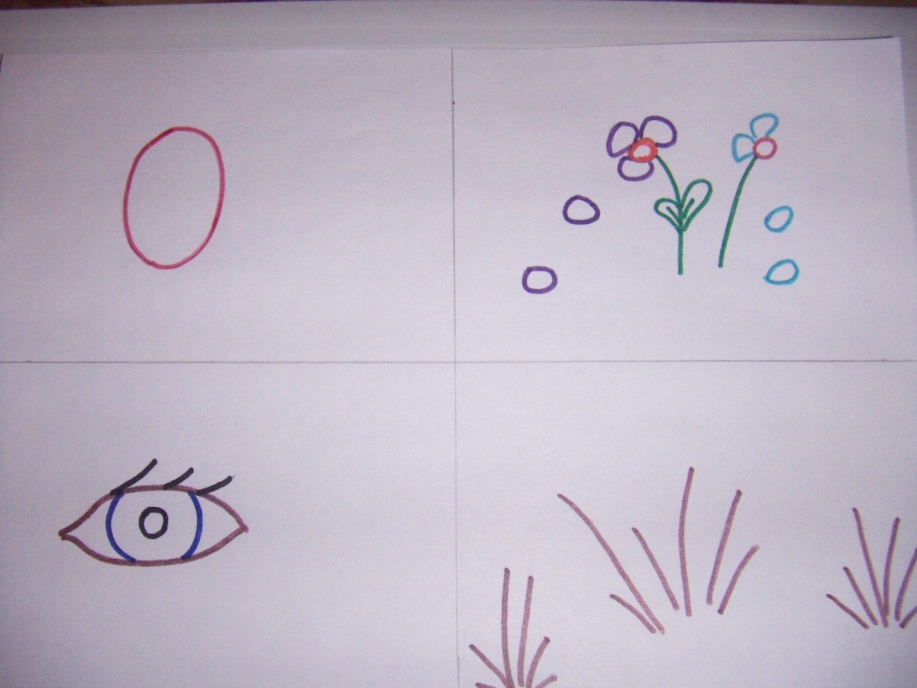 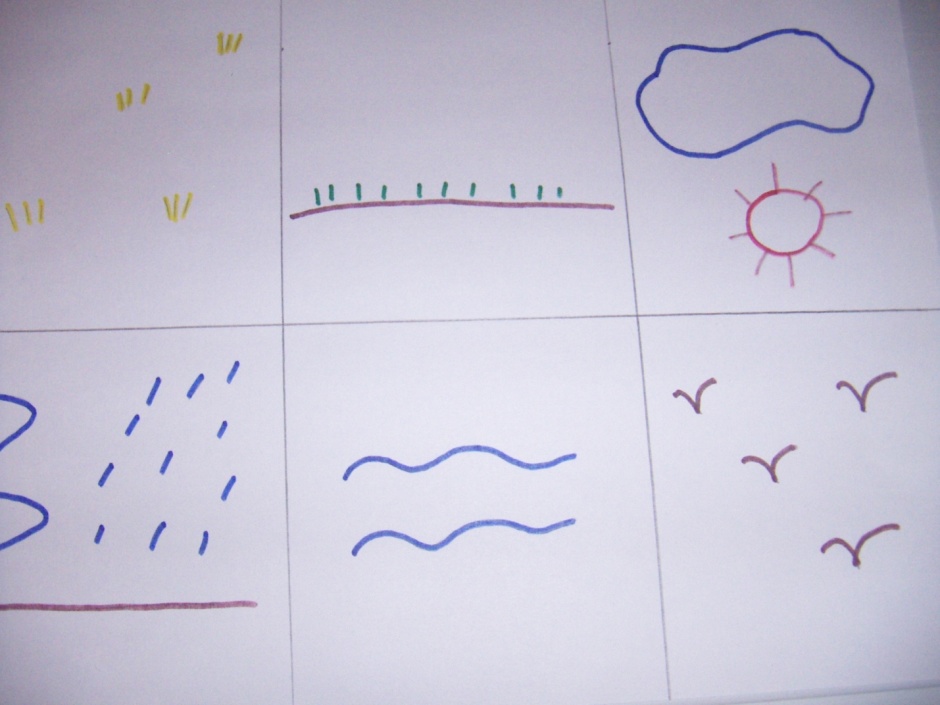 Осень наступила. Отцвели цветы,
И глядят уныло голые кусты.
Вянет и желтеет травка на лугах.
Только зеленеет озимь на полях.
Туча небо кроет солнце не блестит.
Ветер в поле воет, дождик моросит,
Воды зашумели быстрого ручья,
Птички улетели в теплые края
Пересказ рассказа “Дары осени ”
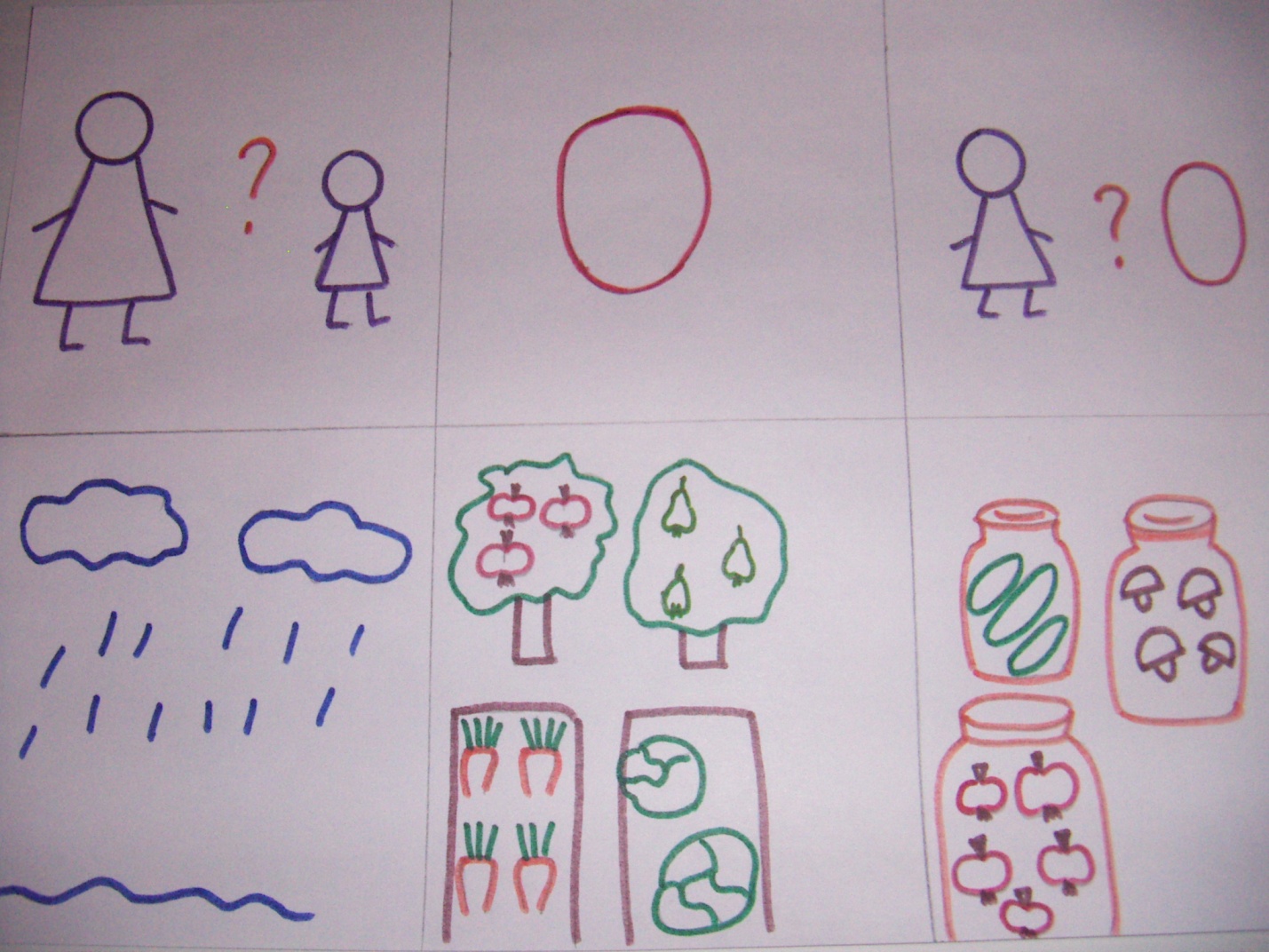 Таня спросила у мамы, 
какое у неё любимое время года? «Осень,» - ответила мама. «Почему осень?» – спросила Таня. «Ведь осенью  всё небо в тучах и часто идёт дождь. Становится грязно, а на земле много луж». 
         Мама ответила: «Осень красна дарами. Осенью в саду поспевают фрукты: яблоки, груши, сливы, а в огороде – овощи: капуста, морковка,  картошка, свёкла. Люди из овощей и фруктов делают заготовки  и радуют себя зимой вкусными компотами,  вареньями и соленьями.»
Заучивание стихотворения “Огород”
Заучивание стихотворений: «Руки»,  «Снегирь»
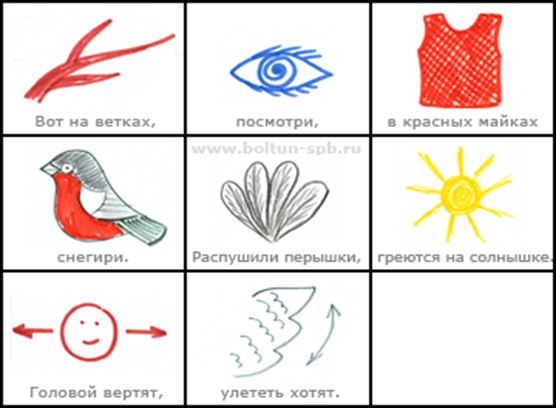 Заучивание стихотворения: «Ландыш»
Составление рассказа: «Приметы осени»
Составление рассказа: «Приметы весны»
Составление описательного рассказа о домашнем животном
Пересказ русской народной сказки «Репка»
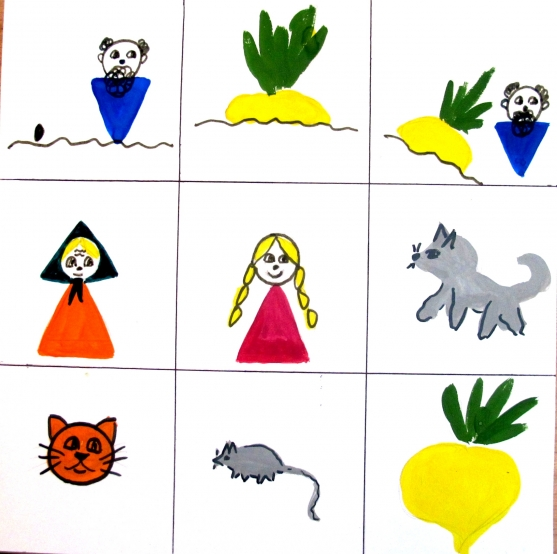 Мнемотаблицы к русским народным сказкам
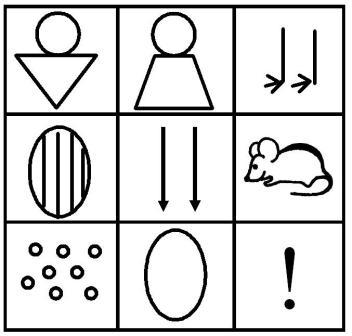 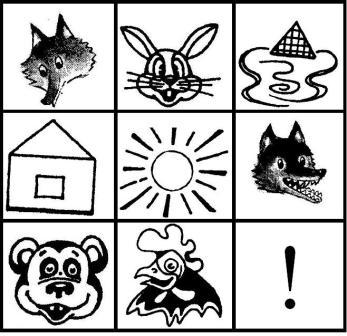 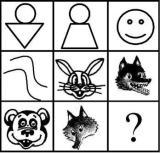 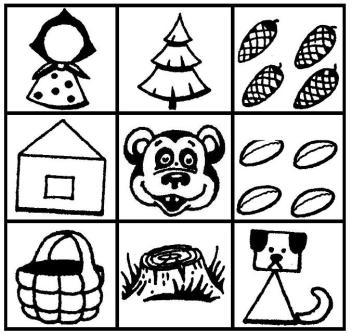 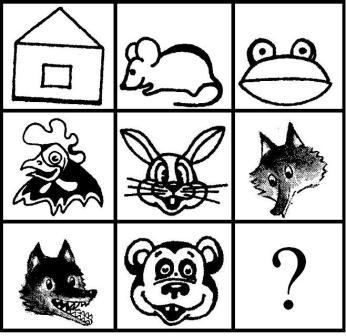 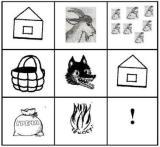 Последовательность обучении детей самостоятельному изображению мнемотаблиц:
1. Введение элементов символов по договоренности  (цвета, формы, величины, действия).  
2. Выработка у ребёнка понимания, что символ универсален.
3. Сочетание символов; чтение цепочек.
4. Далее самостоятельный поиск детьми изображений, символизирующих какое-либо качество; умение аргументировать свой выбор.
5. Затем творческое создание детьми опорных графических  схем, например, после чтения рассказа взрослым и т.д..
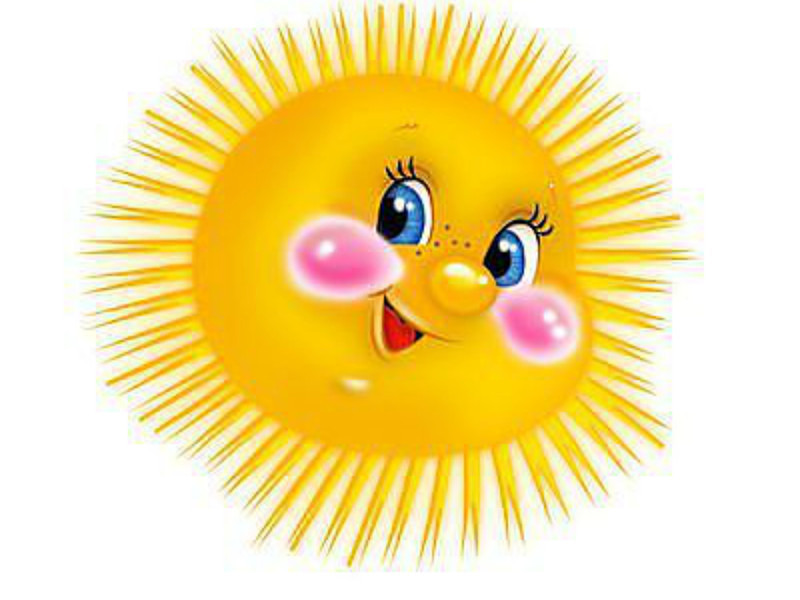 Рассказ «Золотая осень»
Наступила осень. У осени три месяца: сентябрь, октябрь, ноябрь. Осенью солнце светит не так ярко, как летом и слабо  греет. Стало холодно. На небе темные  тучи. Часто идёт дождь. На улице грязно, сыро, кругом лужи. Трава вянет. Листья на деревьях меняют окраску: становятся жёлтыми, красными, оранжевыми, коричневыми. Они опадают с деревьев и покрывают землю разноцветным ковром. 
      Осенью в лесу  много грибов: волнушек и  опят. Перелётные птицы улетают на юг. Звери готовятся к зиме. Ёжик забирается в норку, а медведь в берлогу. Осенью люди собирают урожай. В саду -  фрукты, а в огороде – овощи. Из овощей и фруктов делают  заготовки на зиму: соленья, варенья, компоты.

      Люди одеваются теплее, надевают тёплые куртки, шапки, шарфы, сапоги. Они берут с собой зонты, чтобы укрыться от дождя. Осень приносит  немного грусти.
         (20)
Использование  мнемотехники
повышает эффективность образовательной работы:
У детей появляется интерес к заучиванию стихов, отгадывании загадок,  к пересказу текстов,  составлению рассказов;
Дети легче и быстрее справляются с заданиями;
    Развиваются связная речь, внимание, память, воображение, творческое 
   мышление.
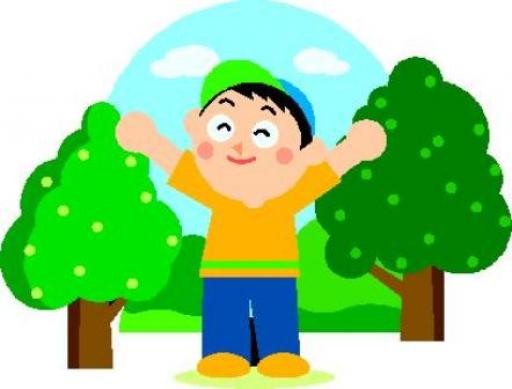 Спасибо за внимание!!!